Aquatic Ecosystems
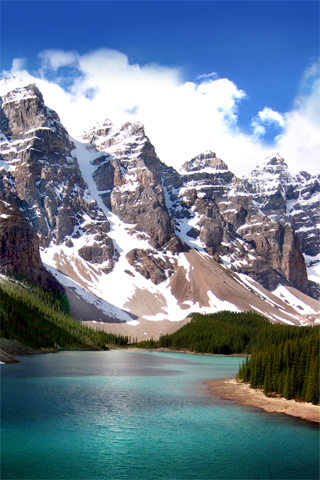 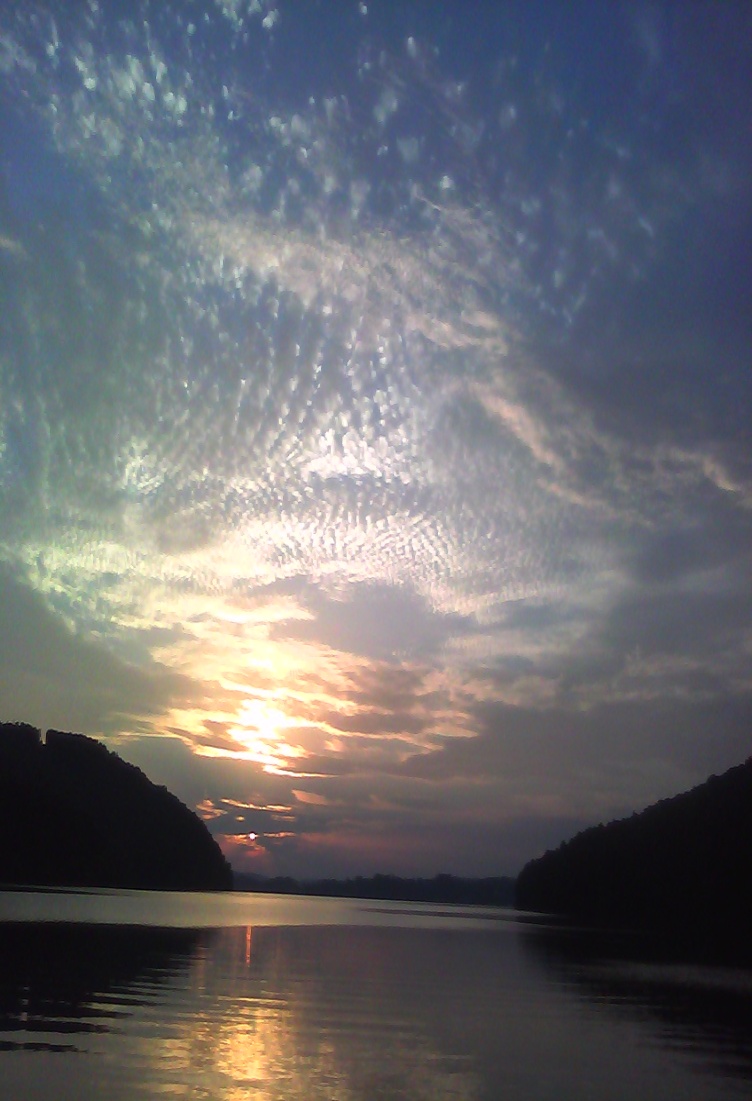 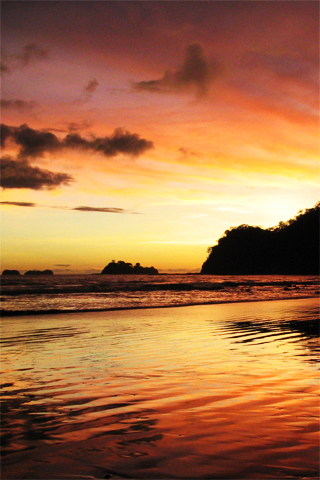 Freshwater Ecosystems
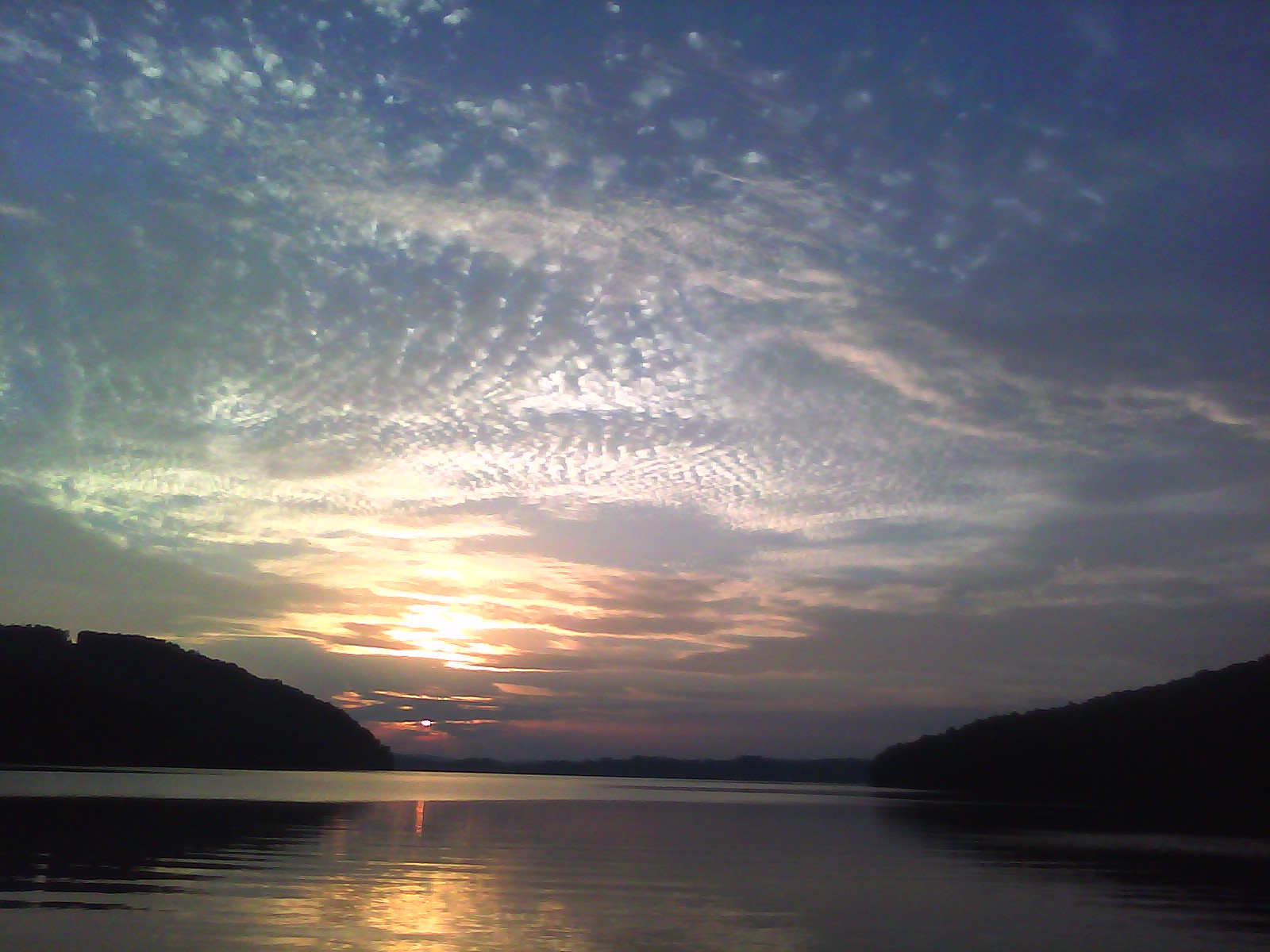 -Aquifers            -Springs                   -Ponds
-Lakes            -Creeks/Streams          -Rivers
-Wetlands
Makes up <  3 % of water on earth
Essential for Freshwater Ecosystem
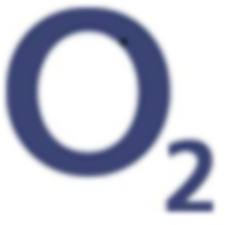 Dissolved Oxygen
Minerals and Nutrients
Species Diversity
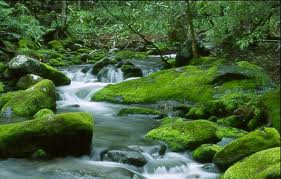 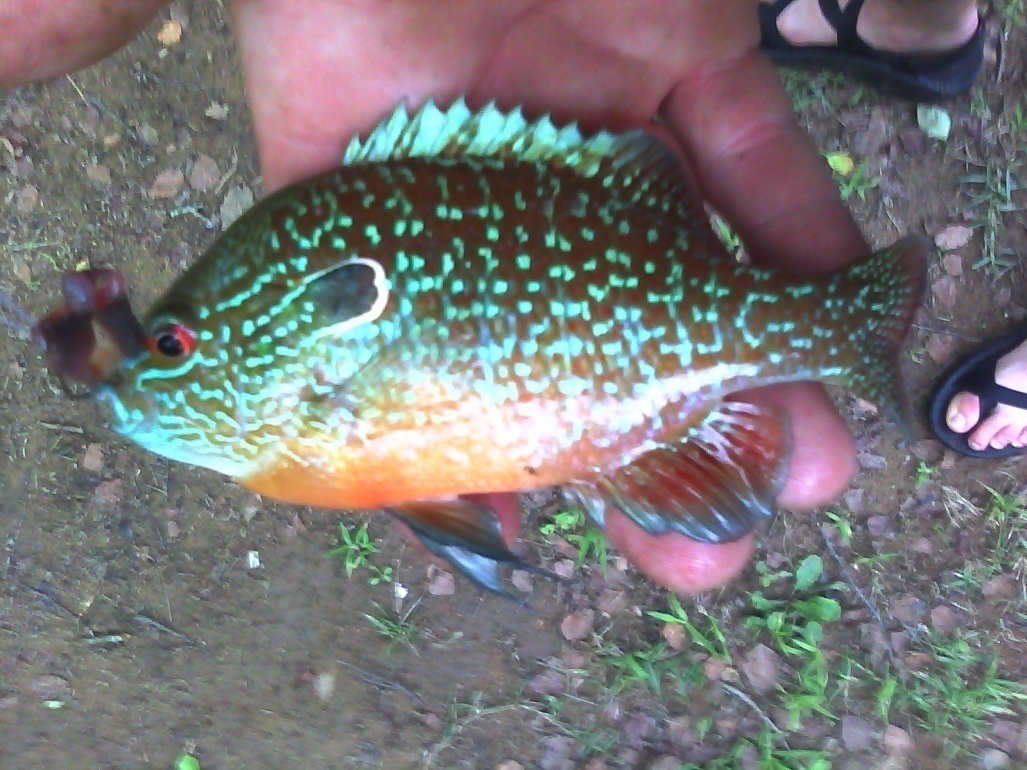 Ponds and Lakes
Zones:
Littoral
Photic 
Benthic
Plankton:
Zooplankton
Phytoplankton
⃪
⃪
Decomposers
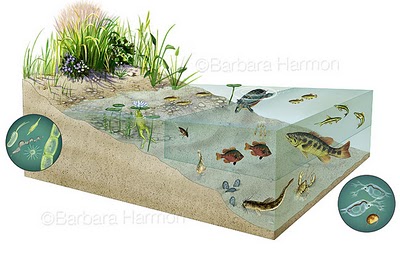 Eutrophication
An increase in aquatic plants or alga due to an increase in nutrients.
Large-Scale Eutrophication
Streams, Creeks, and Rivers
Stream Order:
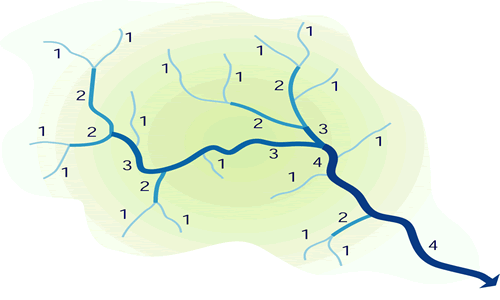 Alabama’s Natural Setting
1,438 miles of navigable channels
 77,000 miles of rivers and streams
563,000 acres of lakes, ponds, reservoirs
33.5 trillion gallons of water flow through river systems.
16 major locks and dams on 6 river systems
Geographic regions of Alabama
Shoal Creek
What impact are these dams having on this creek system?
Accumulation of water and habitat division.
Human Influence
Extensive pollution:
-Industrial 
-Agricultural
     -pesticides
     -animal waste
-Household waste
     -septic tanks
-Oil spills
-Nuclear waste
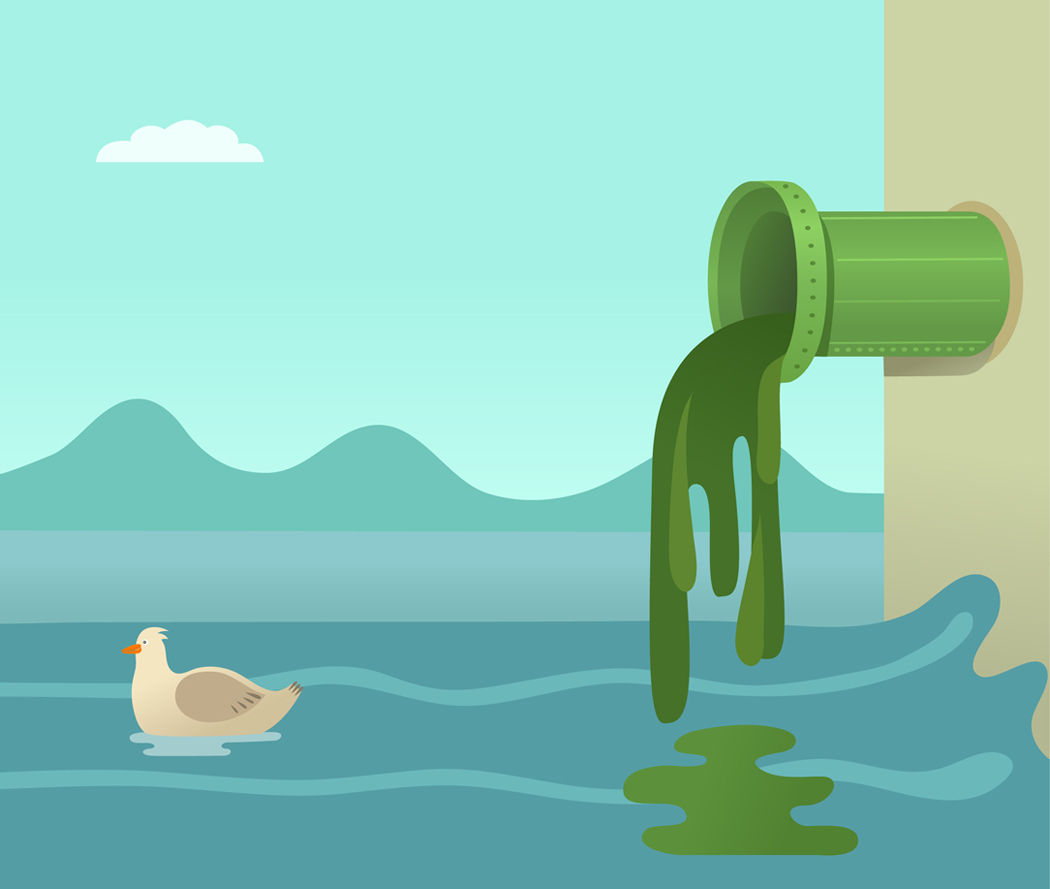 Why should aquatic ecosystems be a major concern for future scientists?
Because the final consumers of water are. . .
Humans